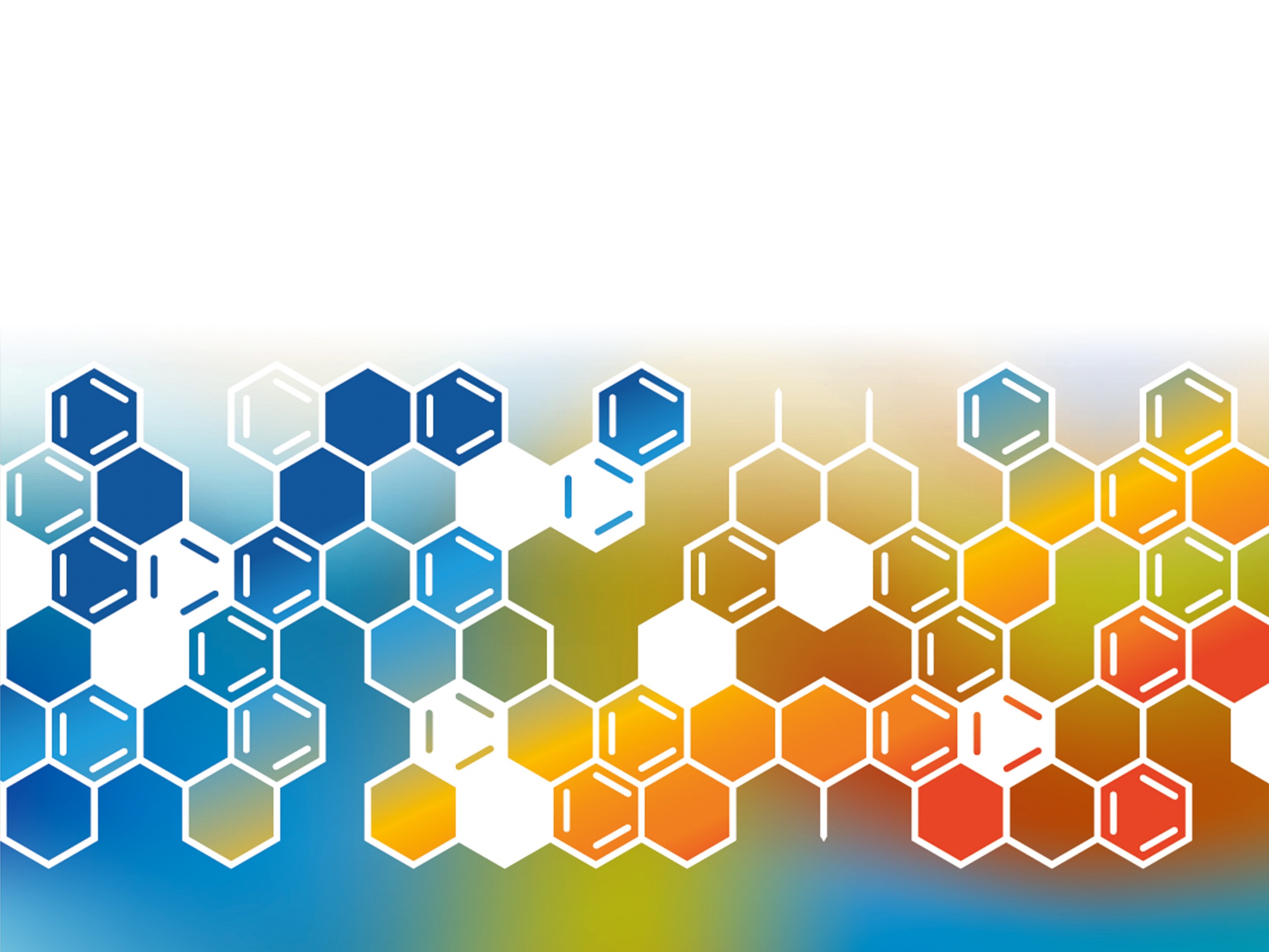 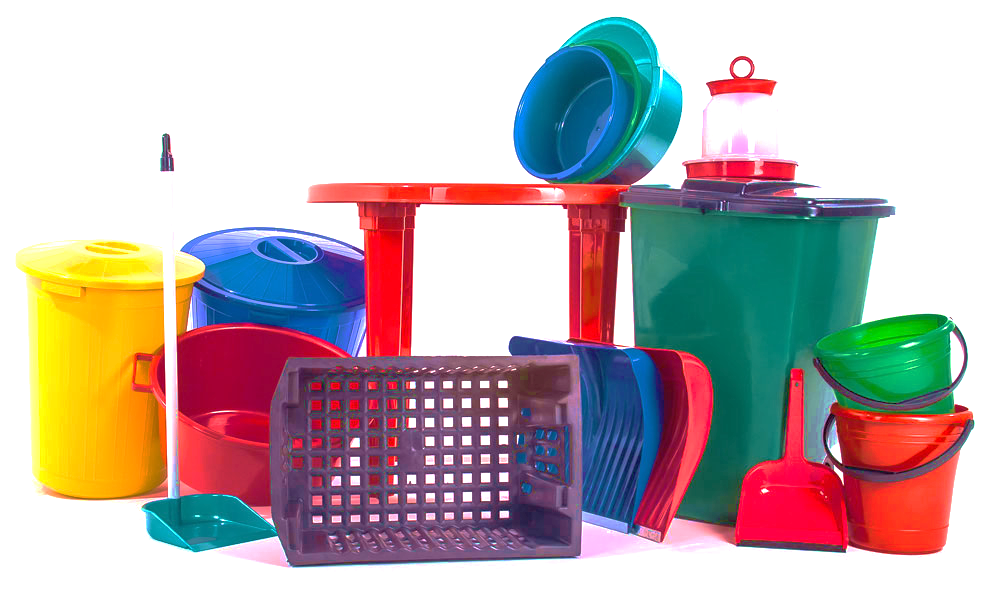 Полимеры в быту и технике
Y4Y.РФ
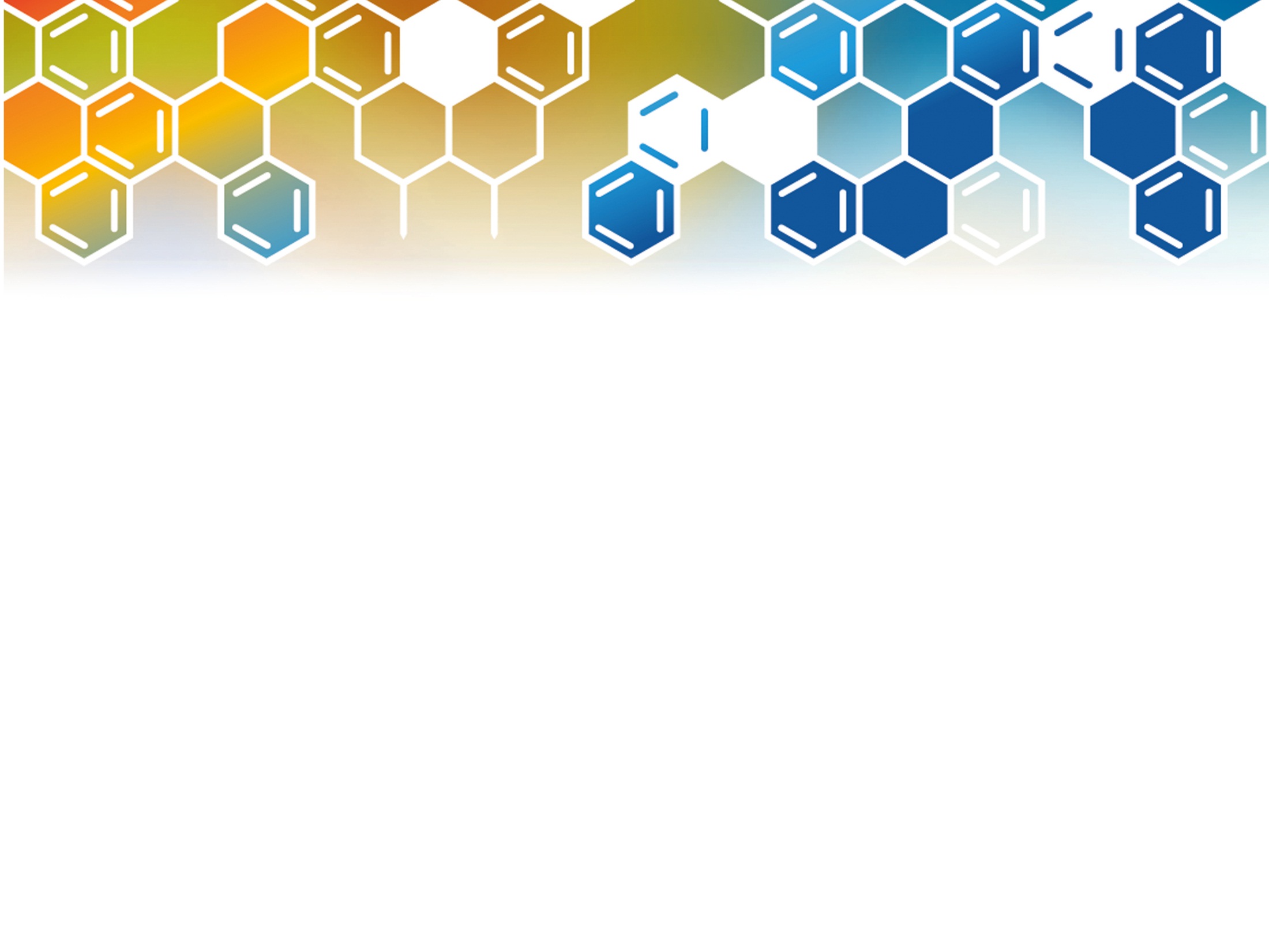 Полимеры (от греч. поли много и мерос часть) это высокомолекулярные, главным образом органические вещества ,крупные молекулы которых построены из многократно повторяющихся, совершенно одинаковых для каждого полимера структурных звеньев, образованных из мономеров (от греч. моно один и мерос часть).
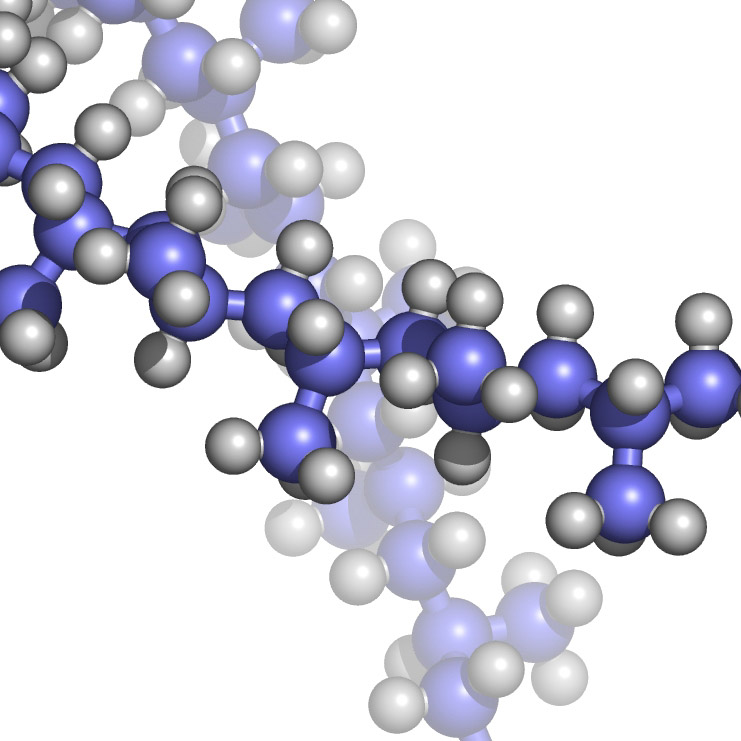 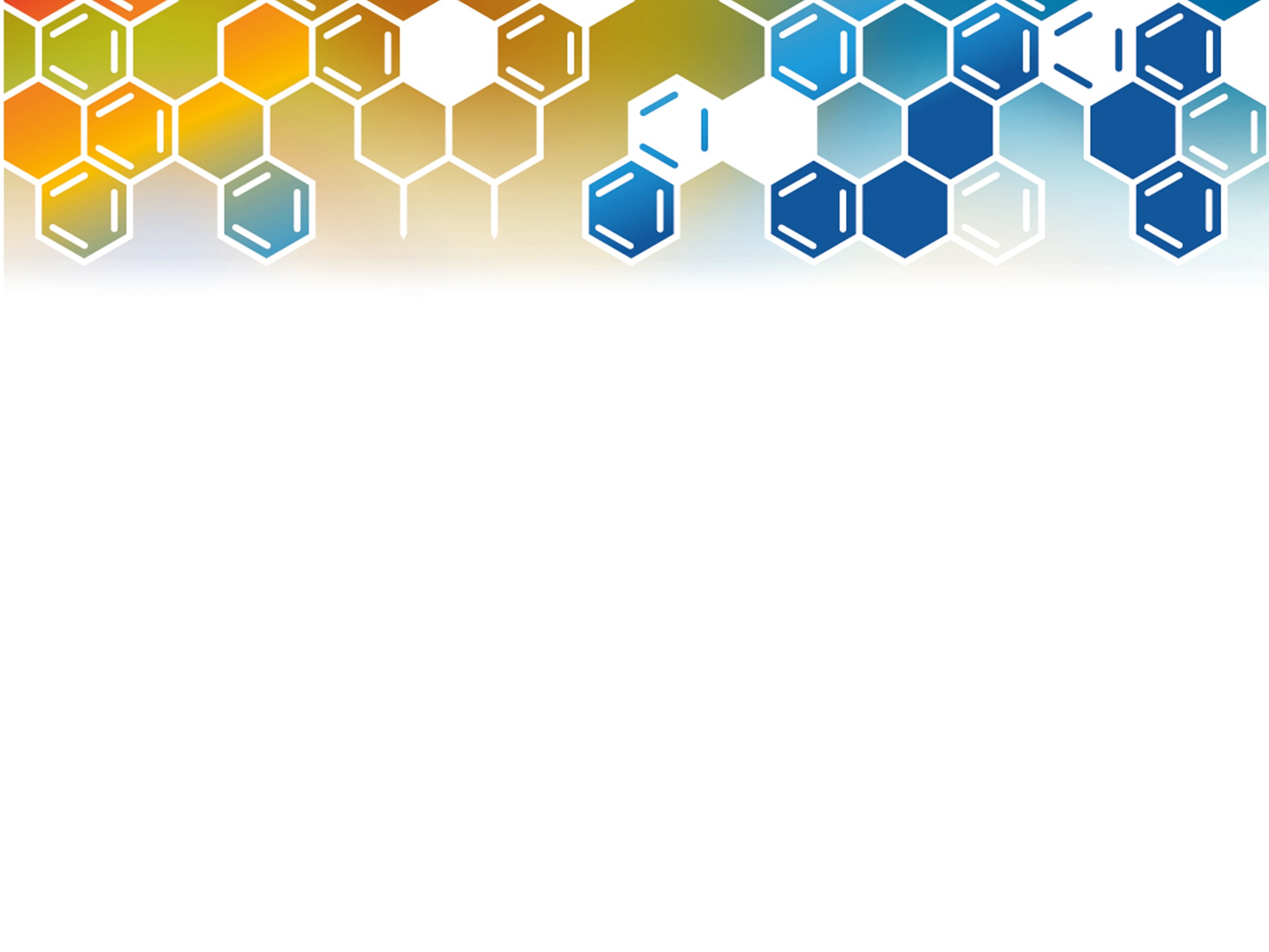 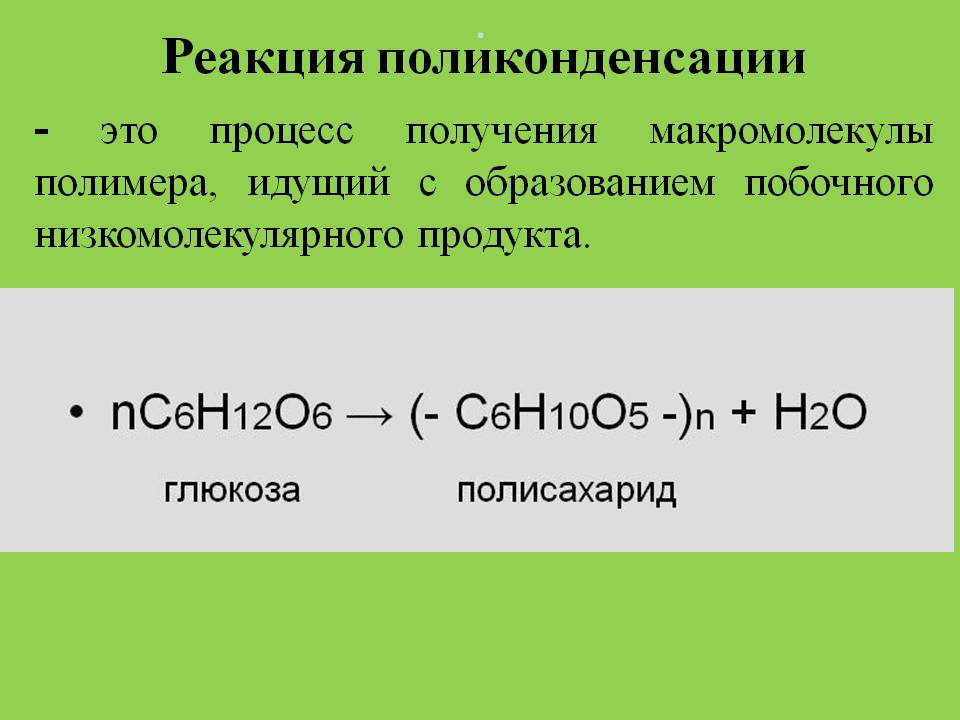 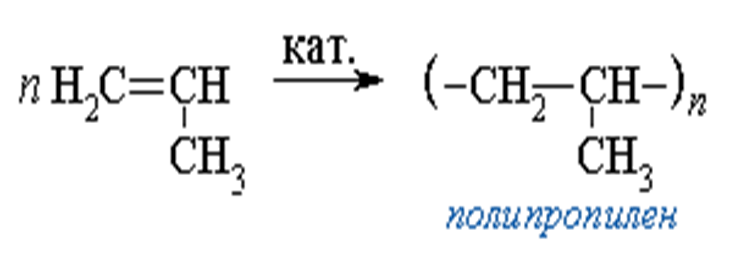 Способы получения полимеров
Реакция полимеризации
Реакция поликонденсации
Полимериза́ция (др.-греч. πολυμερής — состоящий из многих частей) — процесс образования высокомолекулярного вещества (полимера) путём многократного присоединения молекул низкомолекулярного вещества (мономера) к активным центрам в растущей молекуле полимера.
Поликонденсация — процесс синтеза полимеров из полифункциональных (чаще всего бифункциональных) соединений, обычно сопровождающийся выделением низкомолекулярных побочных продуктов (воды, спиртов и т. п.) при взаимодействии функциональных групп.
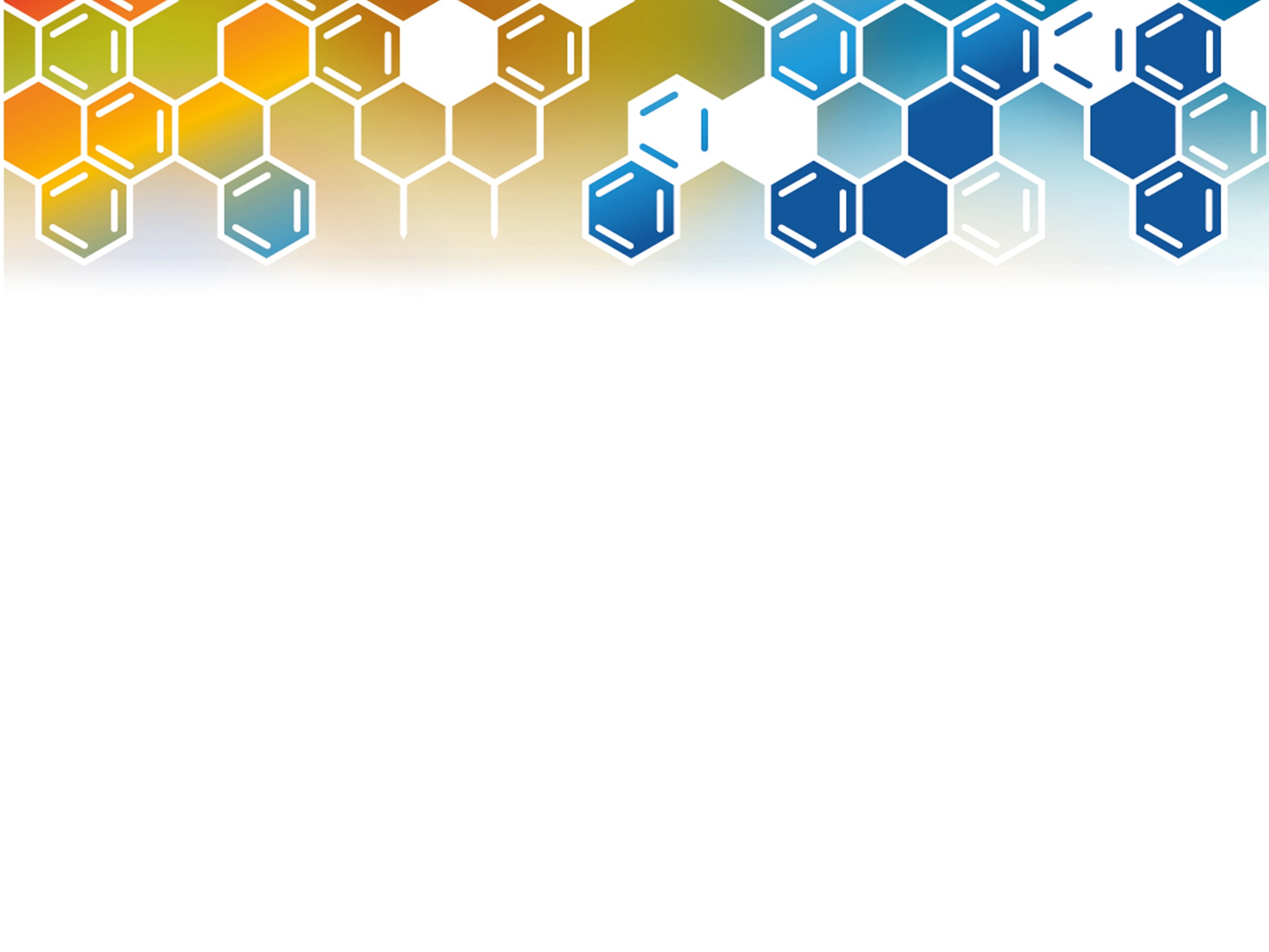 Названия полимеров образуются из названия мономера с приставкой поли-: полиэтилен, полипропилен, поливинилацетат...
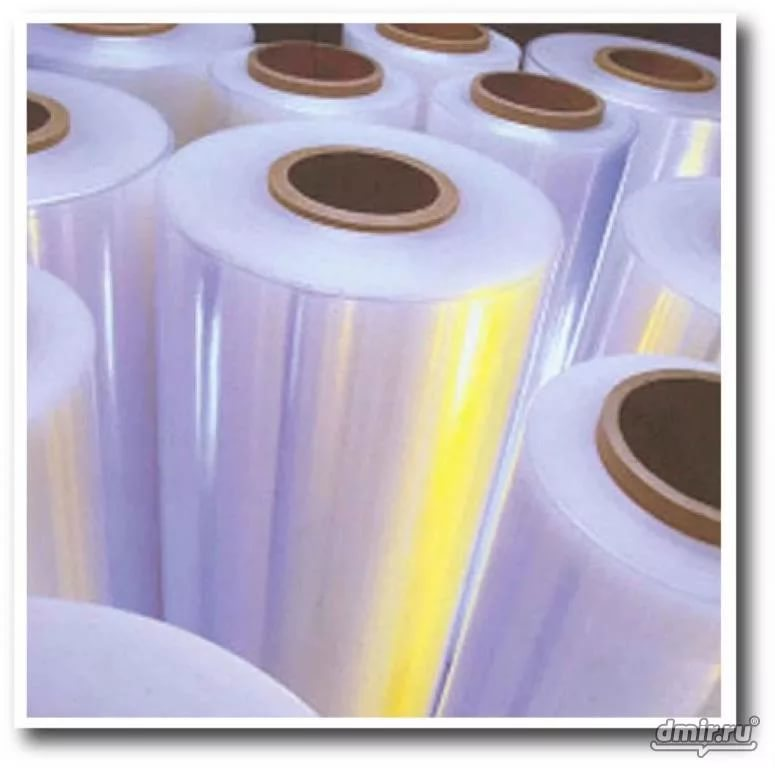 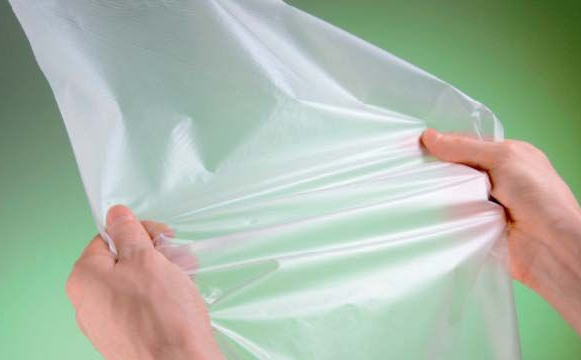 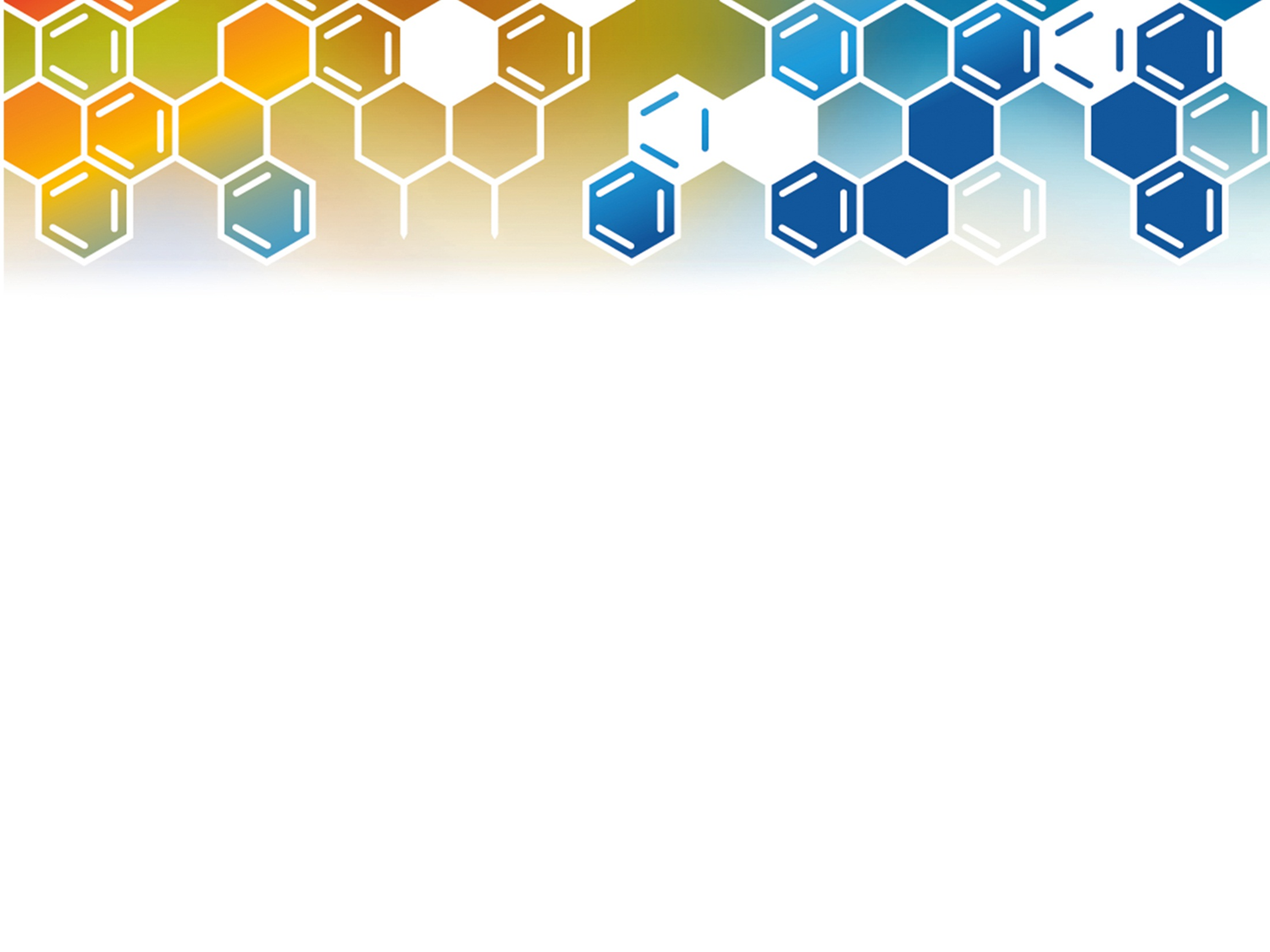 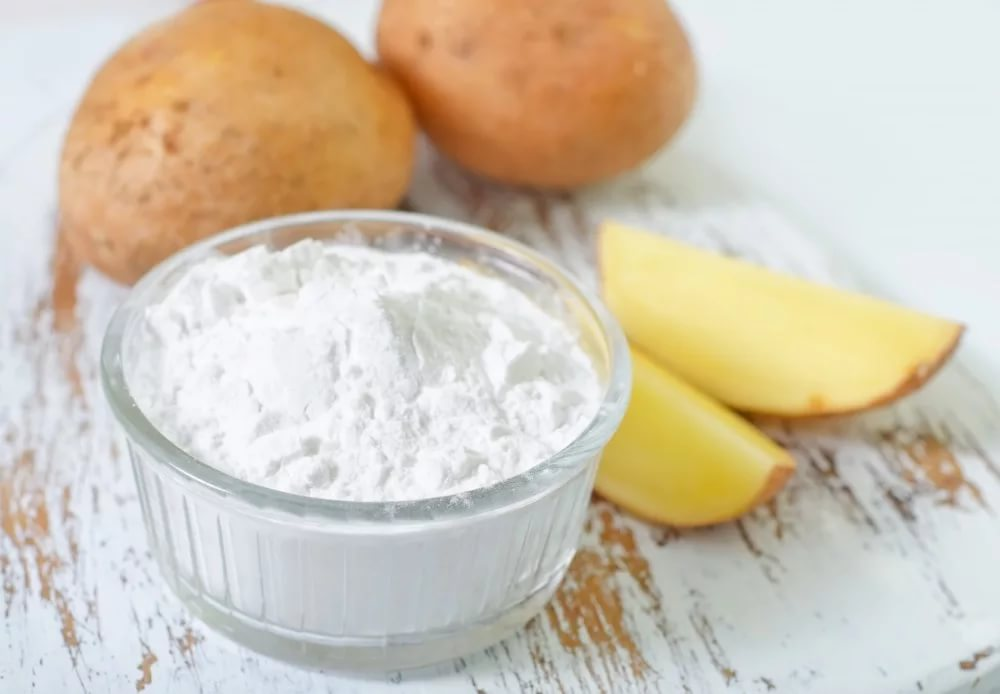 Виды полимеров
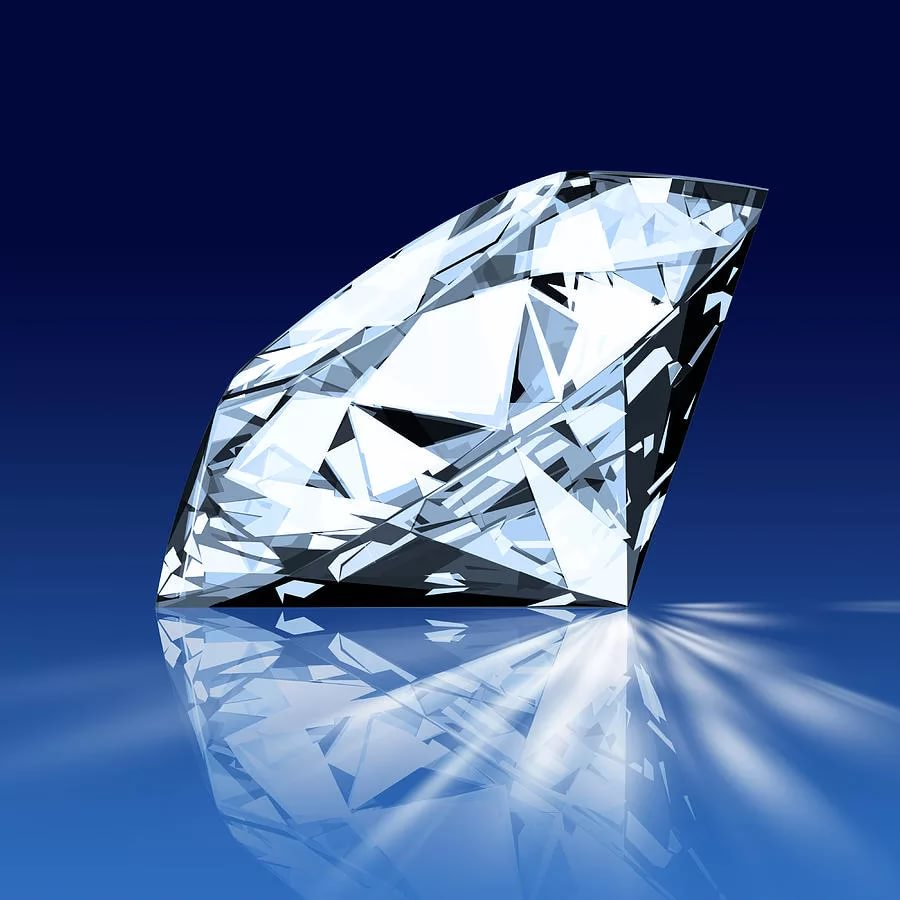 По происхождению бывают полимеры:
Природные – существующие в природе.
Получаются в ходе фото-, биосинтеза из простейших соединений (H 2 O, CO 2, NH 4 ) под действием ферментов и УФ-лучей . Целлюлоза, крахмал, лигнин, гемицеллюлозы, белки(глоубилин, казеин, альбумин, гемоглобин), натуральный каучук, графит, алмаз и др.
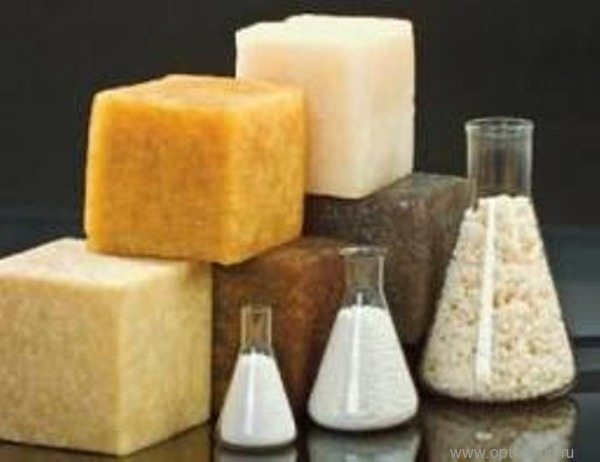 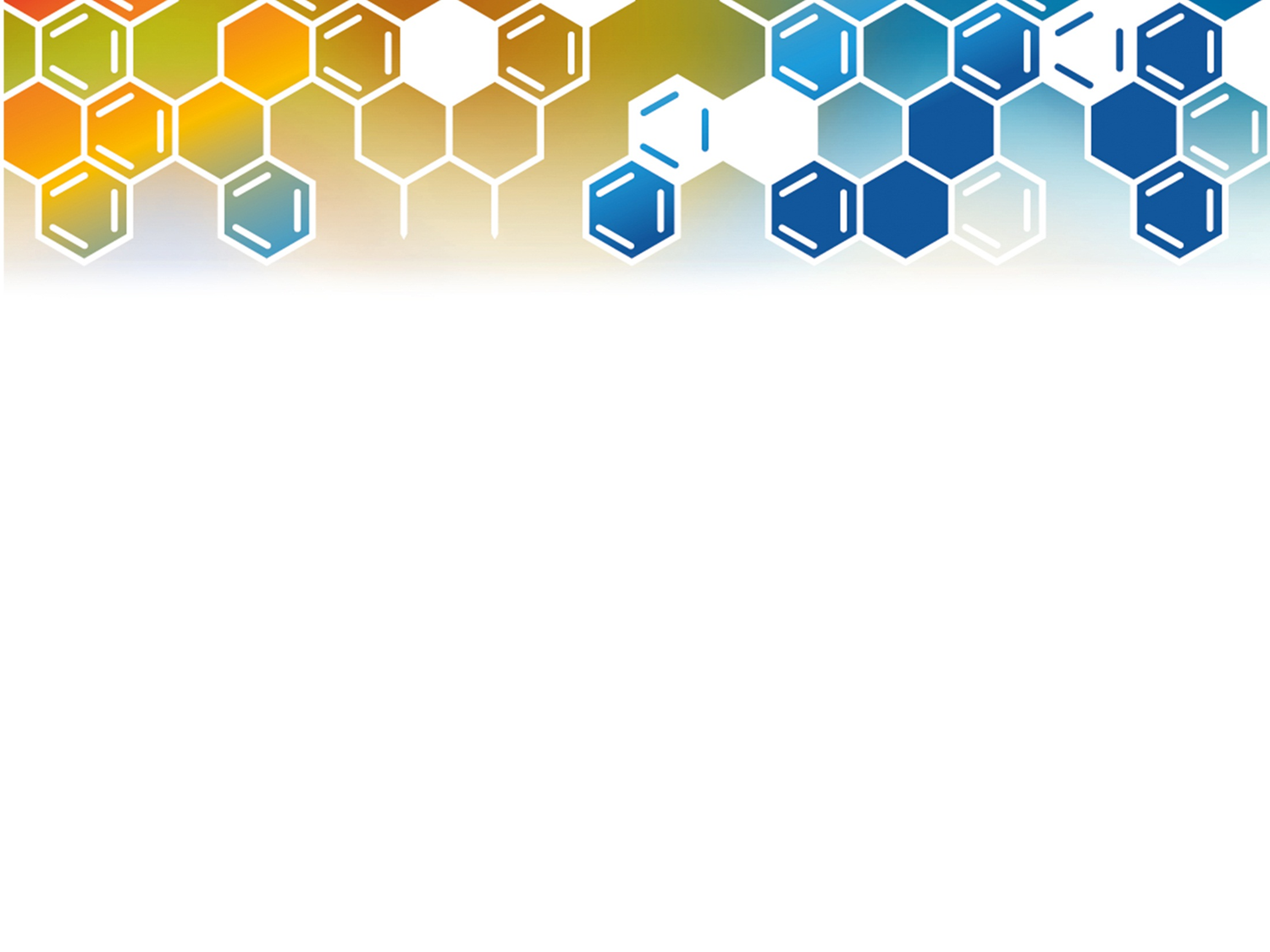 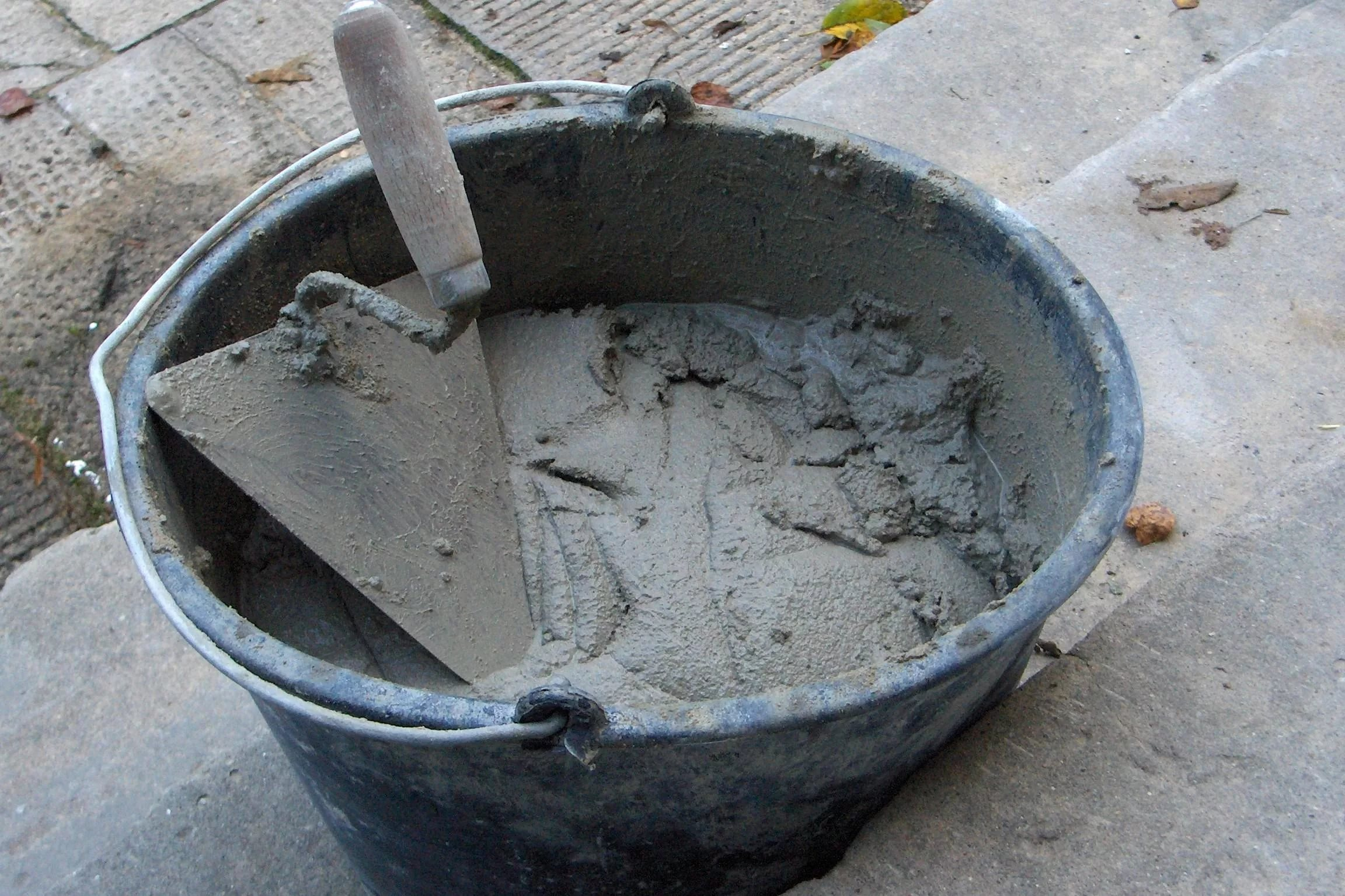 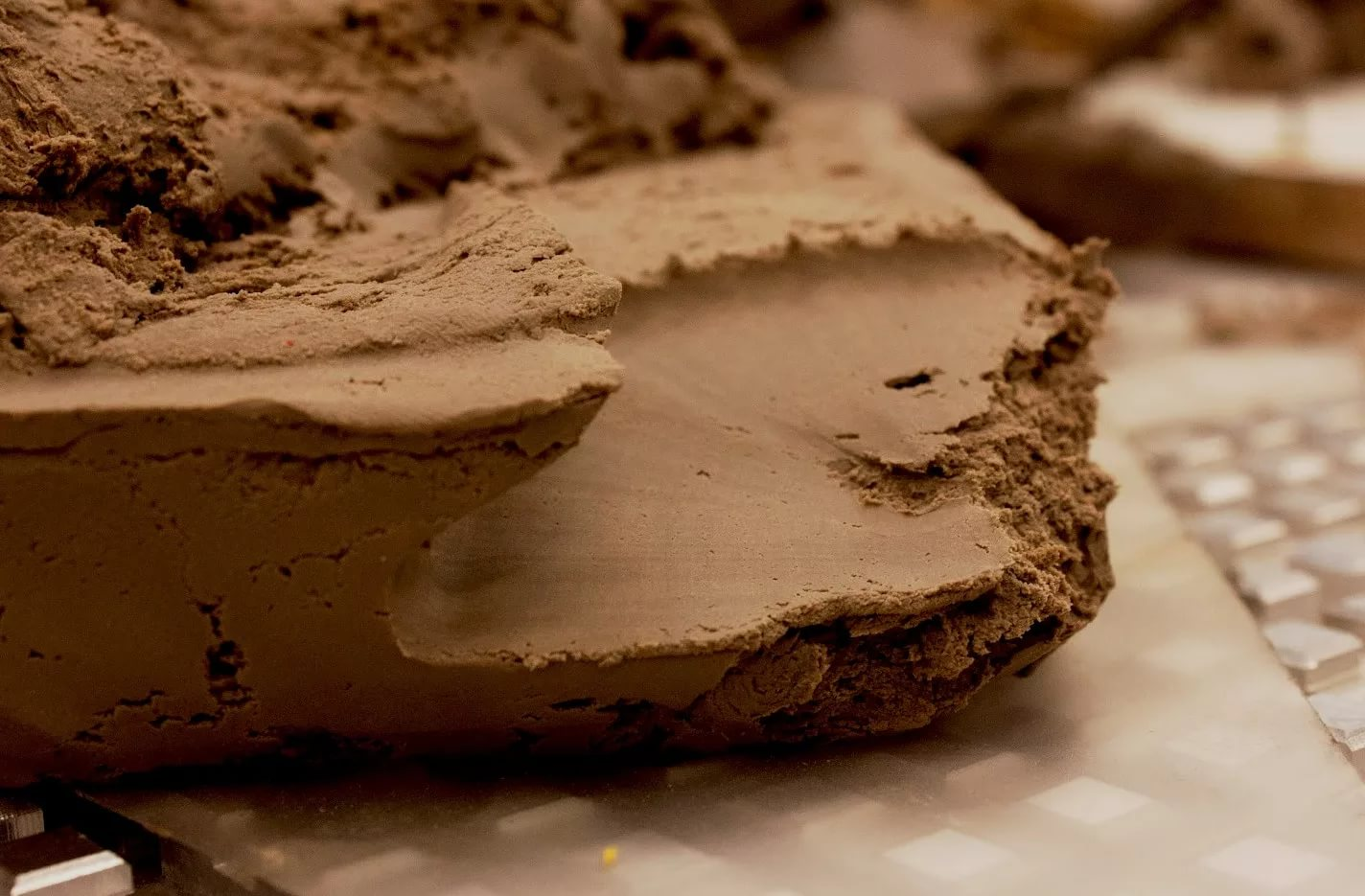 Большая часть современных строительных материалов, лекарственных средств, тканей, предметов быта, упаковочных и расходных веществ является полимерами.
Примеры : канифоль; янтарь; крахмал; амилопектин; целлюлоза; мех; шерсть; хлопок; шелк; цемент; глина; известь; белки;
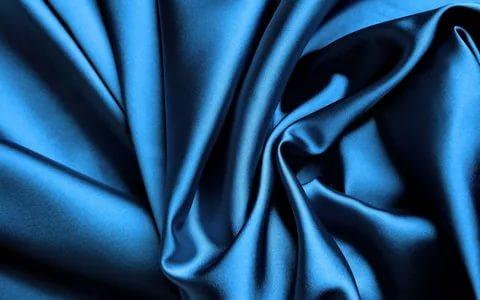 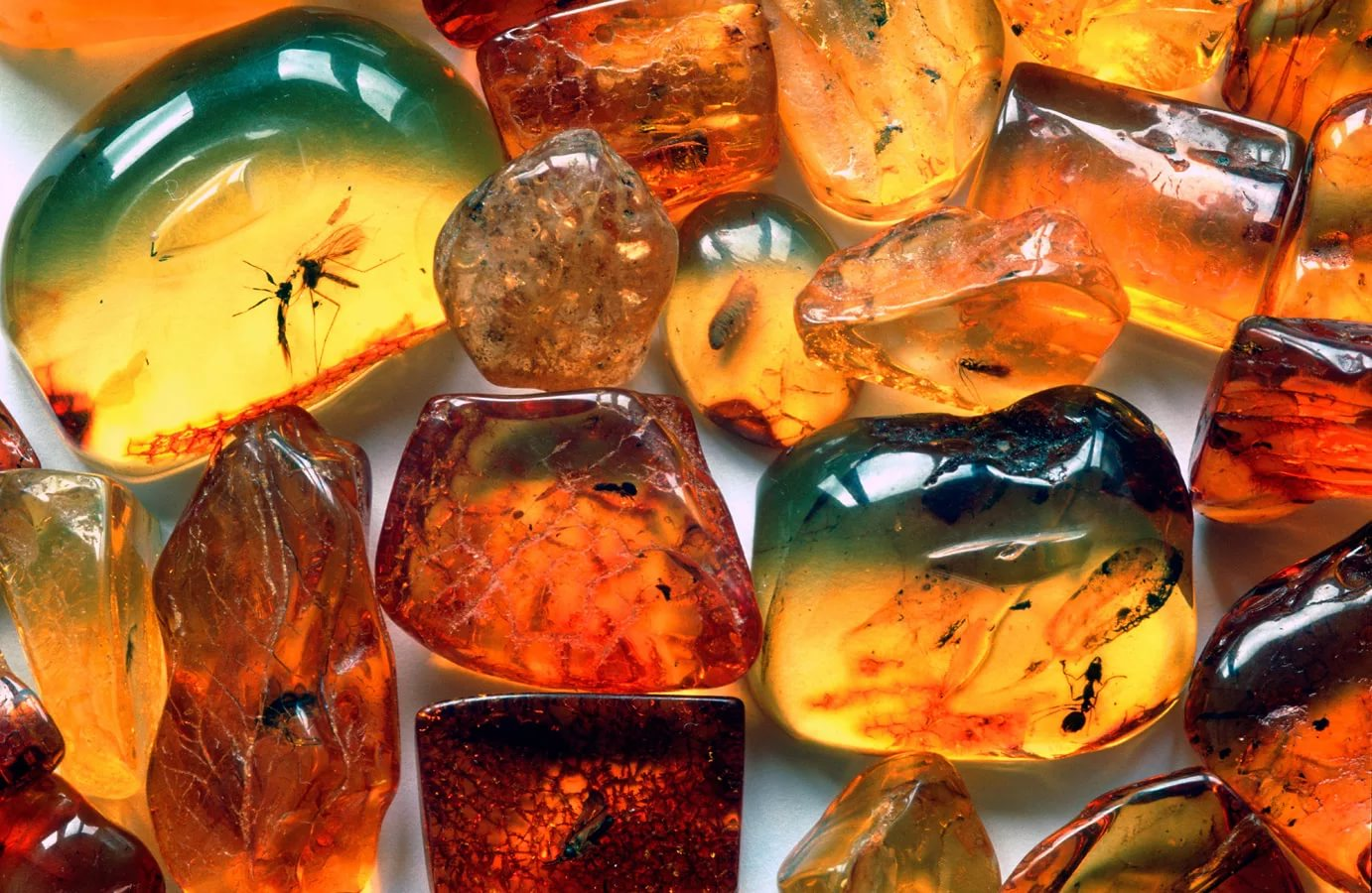 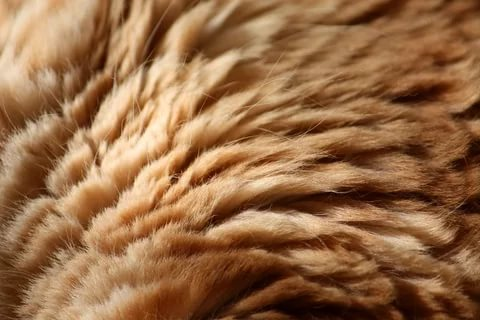 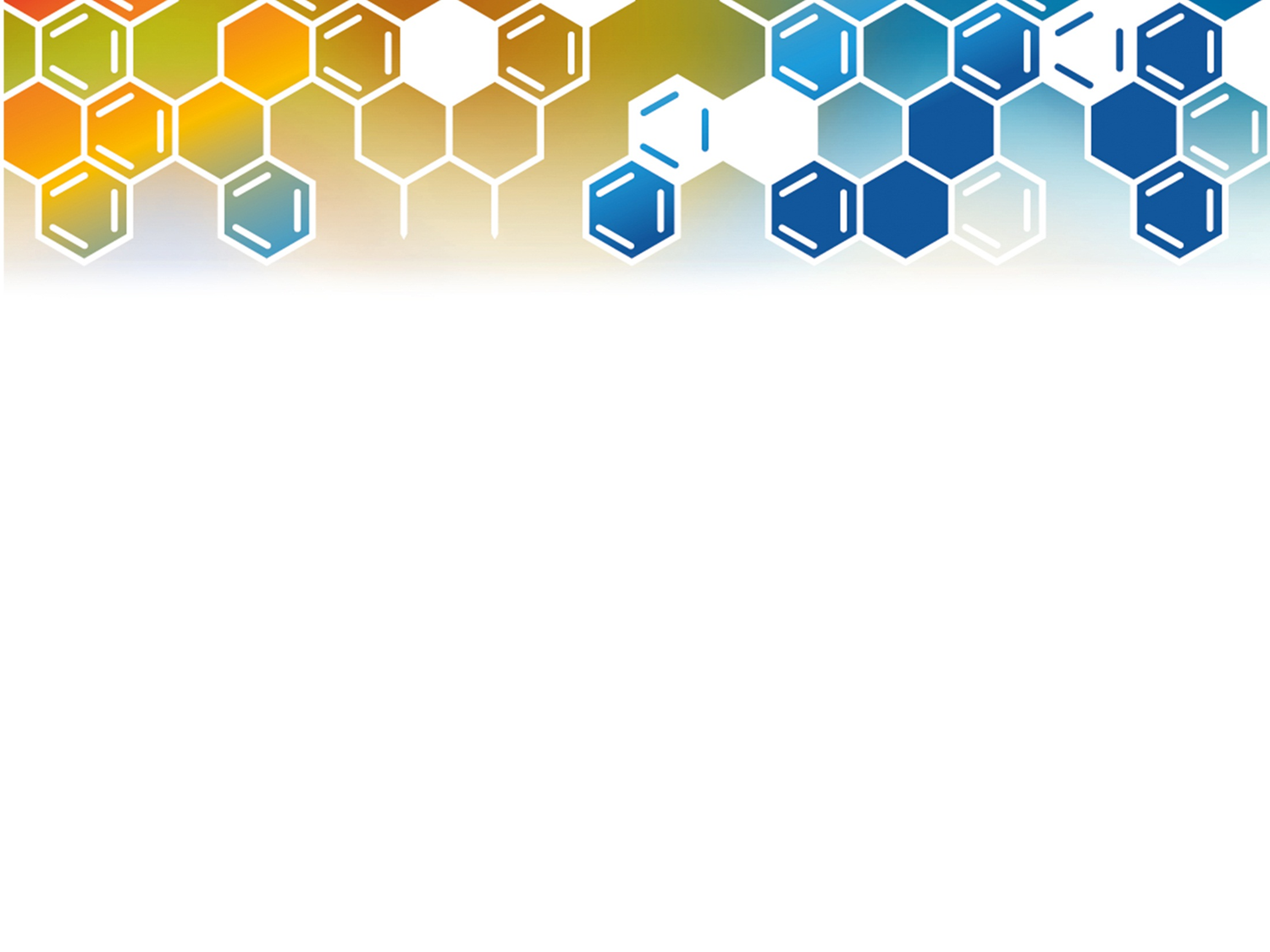 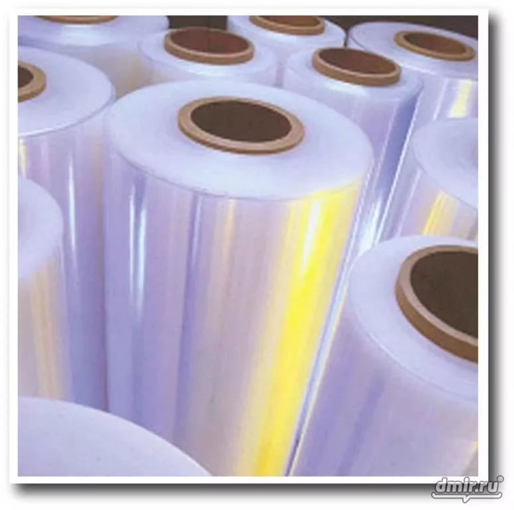 Синтетические – получаемые синтетически (полиэтилен, полипропилен и т.д.);
Получаются химической модификацией природных полимеров(обычно обрабатывают природные полимеры кислотами, щелочами, ангидридами кислот, солями и др. реагентами. 
Ацетаты, целлюлозы НЦ, нитраты, ксантогенаты целлюлозы, метил-, этил-, карбок симетилцеллюлоза КМЦ и др.
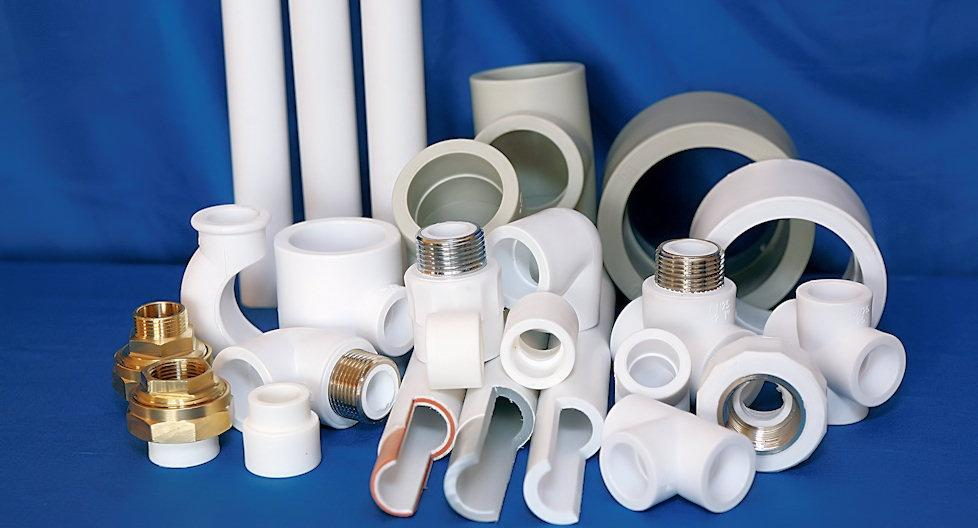 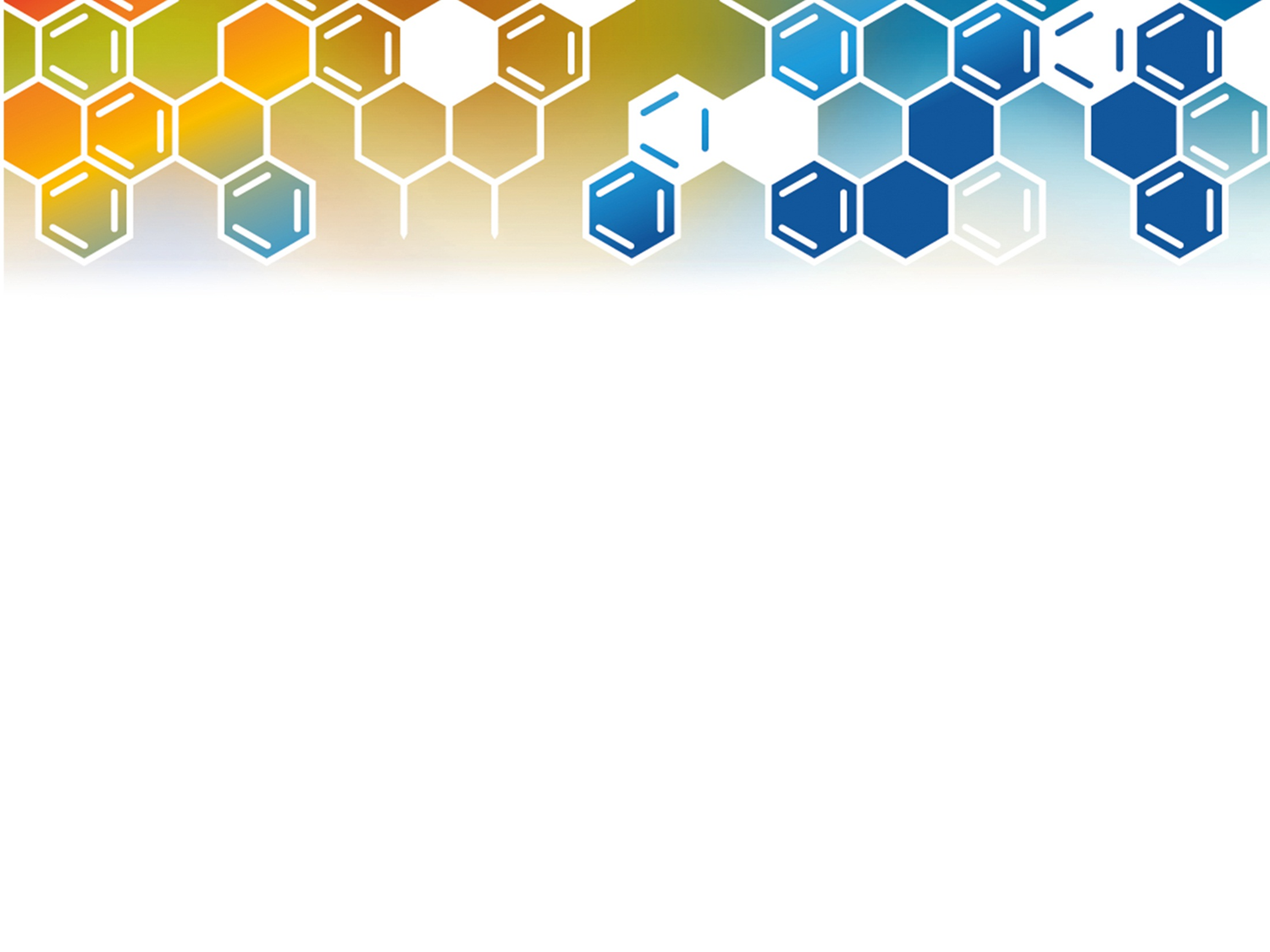 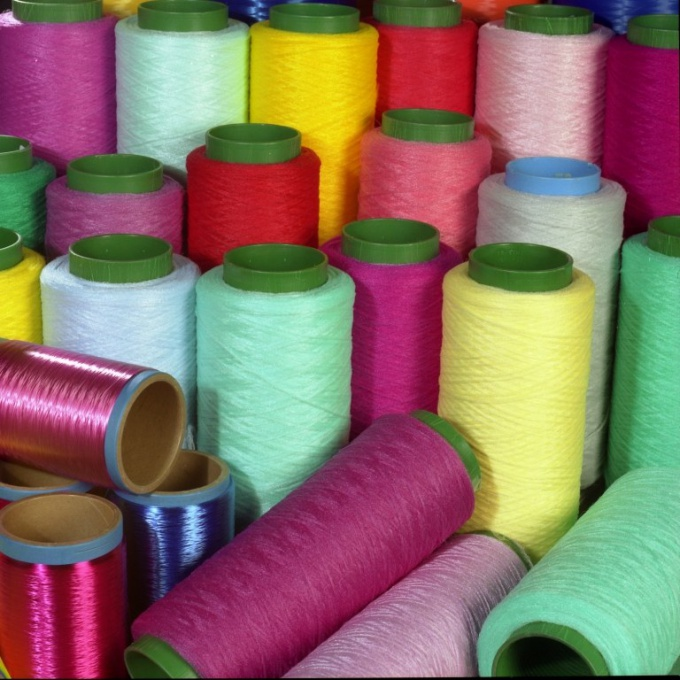 Синтетические полимеры, широко применяемые во многих производственных отраслях, получили огромное распространение. Например, в легкой промышленности создаются ткани и трикотаж из таких синтетических волокон, как лавсан, нейлон, полипропилен, нитрон. Они очень прочные и практически нестираемые.
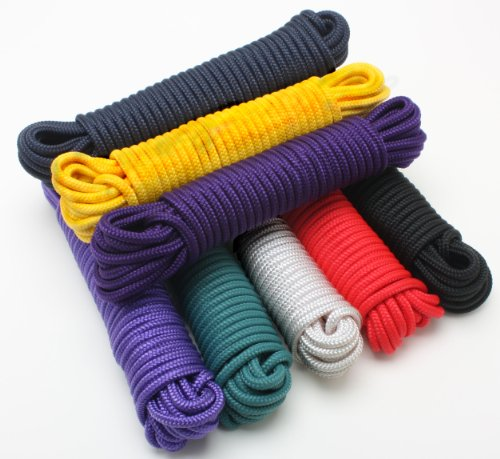 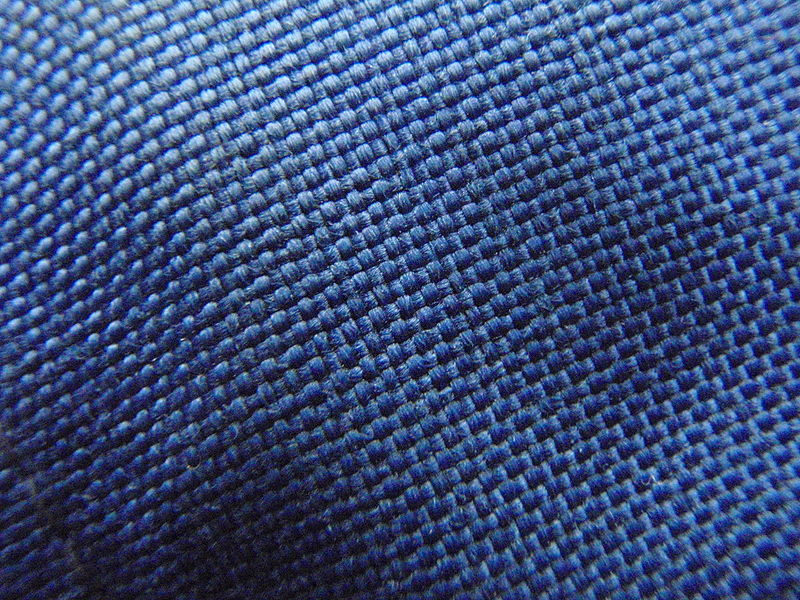 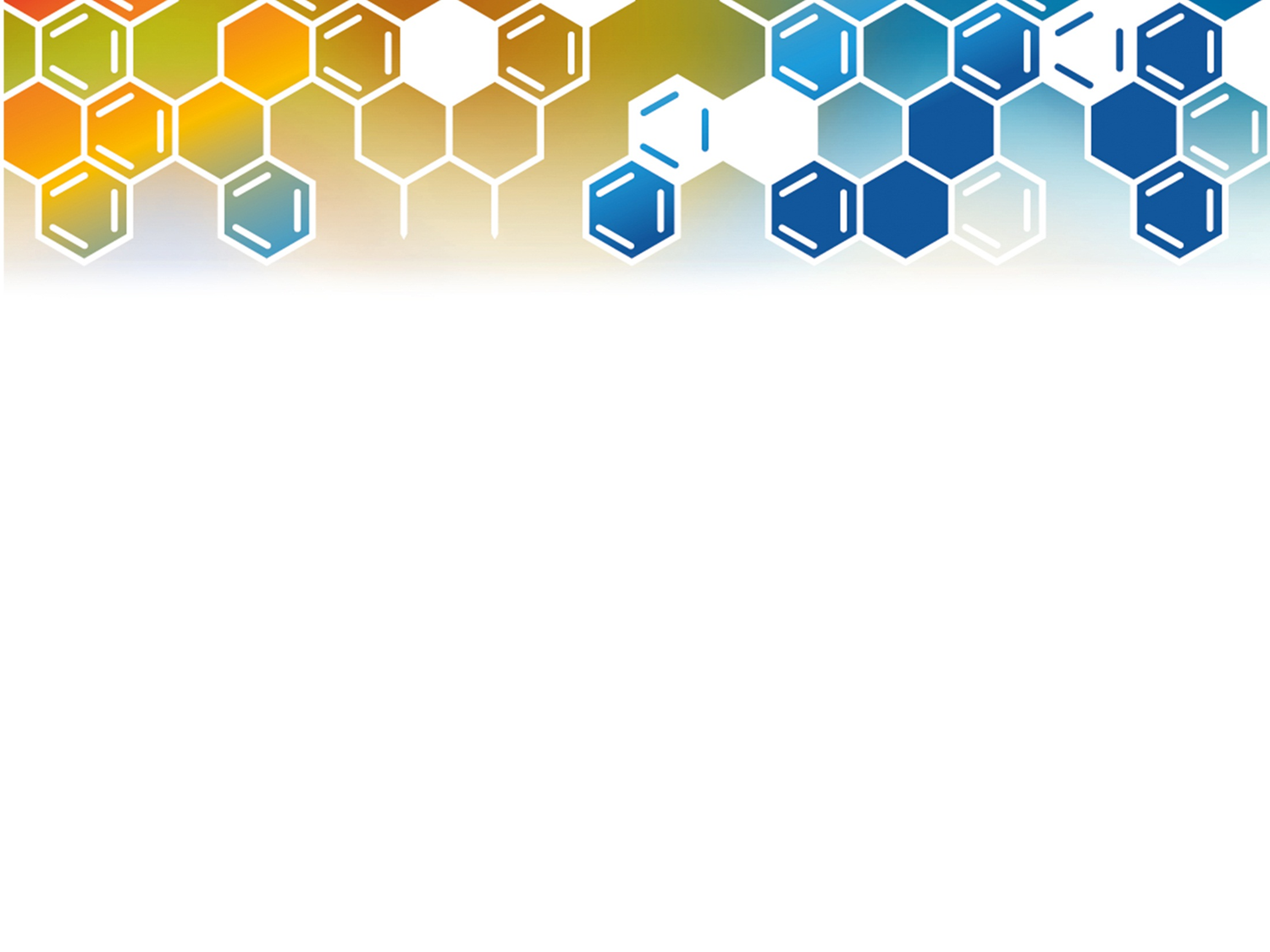 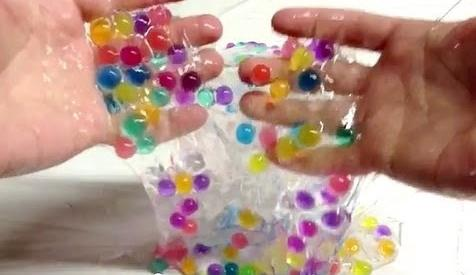 Искусственные – получаемые синтетически из природных полимеров (нитроцеллюлоза, метилцеллюлоза и т.д.).
Получают синтезом из простейших низкомолекулярных соединений – мономеров.
 Полиэтилен ПЭ, полипропилен ПП, поливинилхлорид ПВХ, полистирол ПС, полиакрилонитрил ПА, поливинилацетат ПВА, поливиниловый спирт ПВС и др.
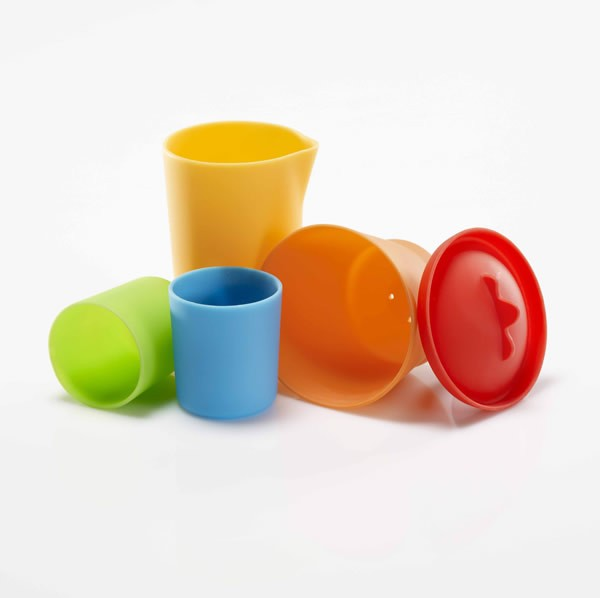 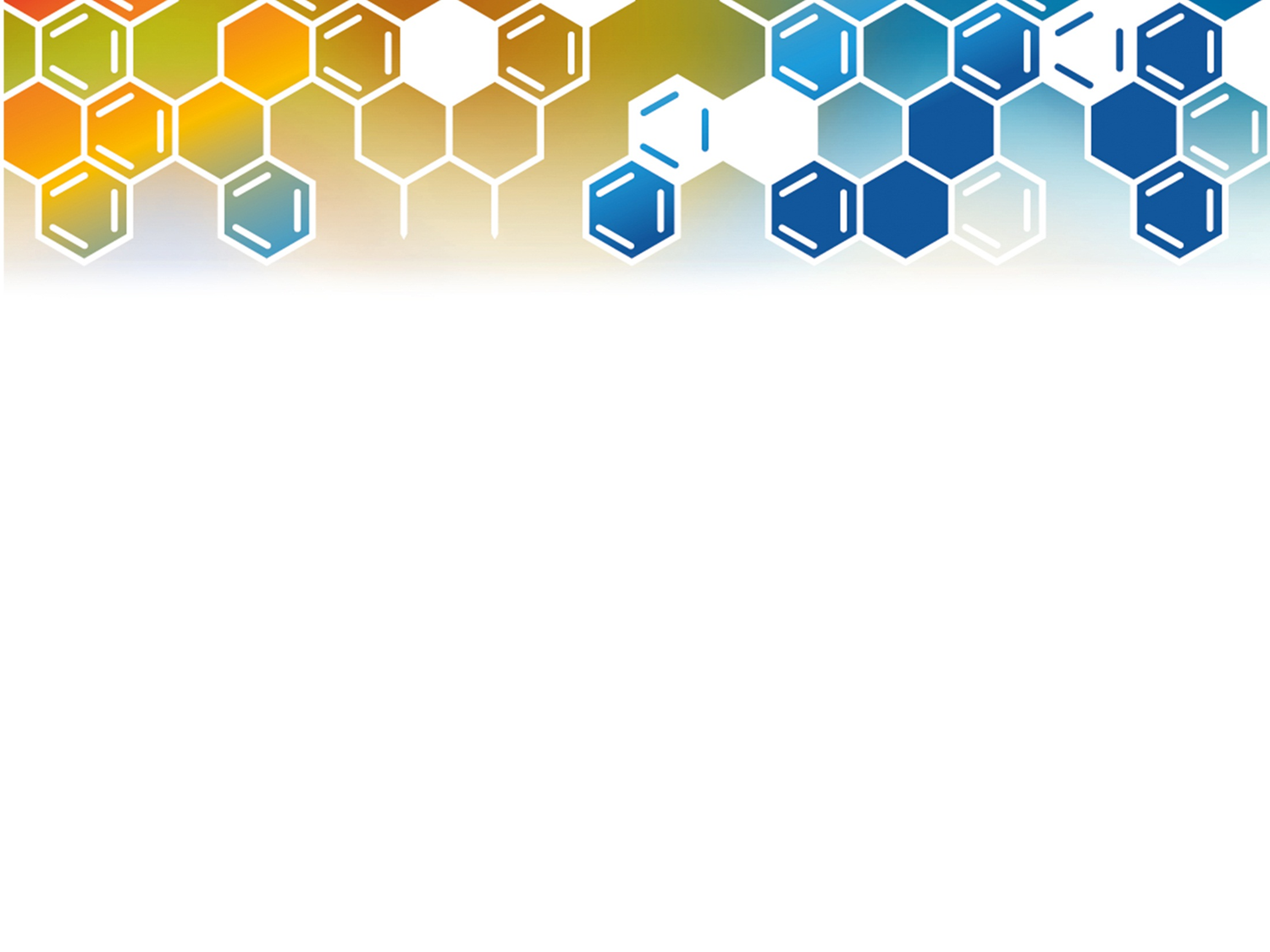 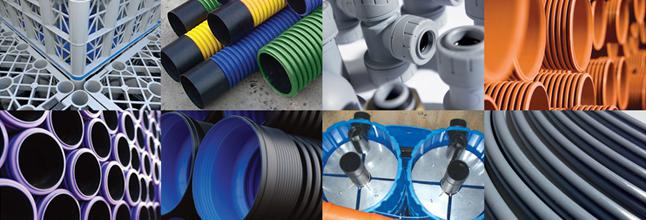 Искусственные полимеры под названиями "силикон" и "латекс" активно используют в медицине и косметологии. Из них изготавливаются имплантанты, их применяют в производстве медицинского оборудования, предметов ухода и прочего. Искусственные полимеры в виде пластмассы применяются в автомобильной промышленности, для производства бытовой и электронной техники и многого другого. Многие предметы в наших домах сделаны из пластмассы: отделочные материалы, предметы быта, игрушки.
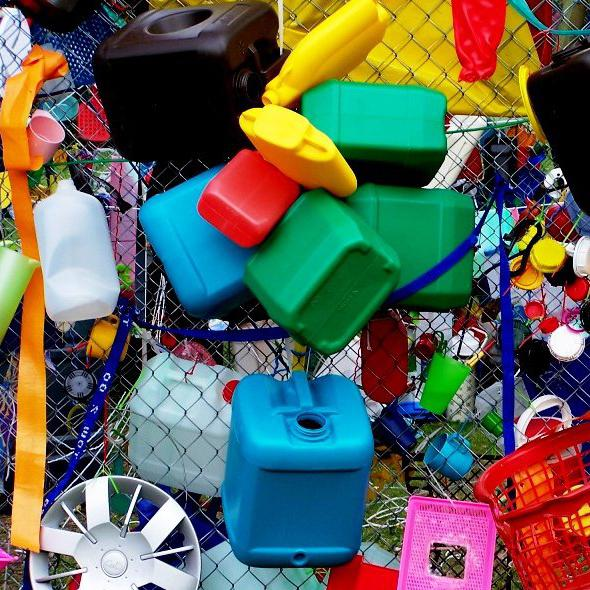 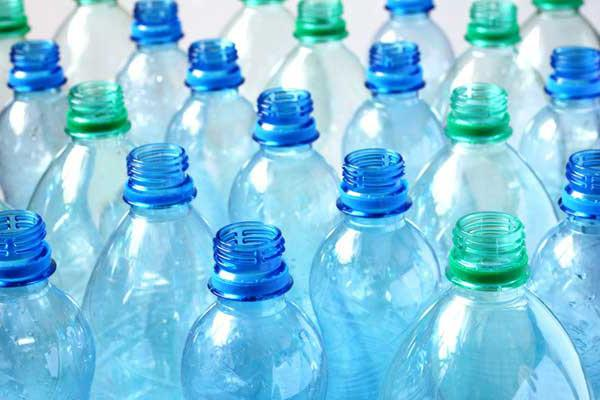 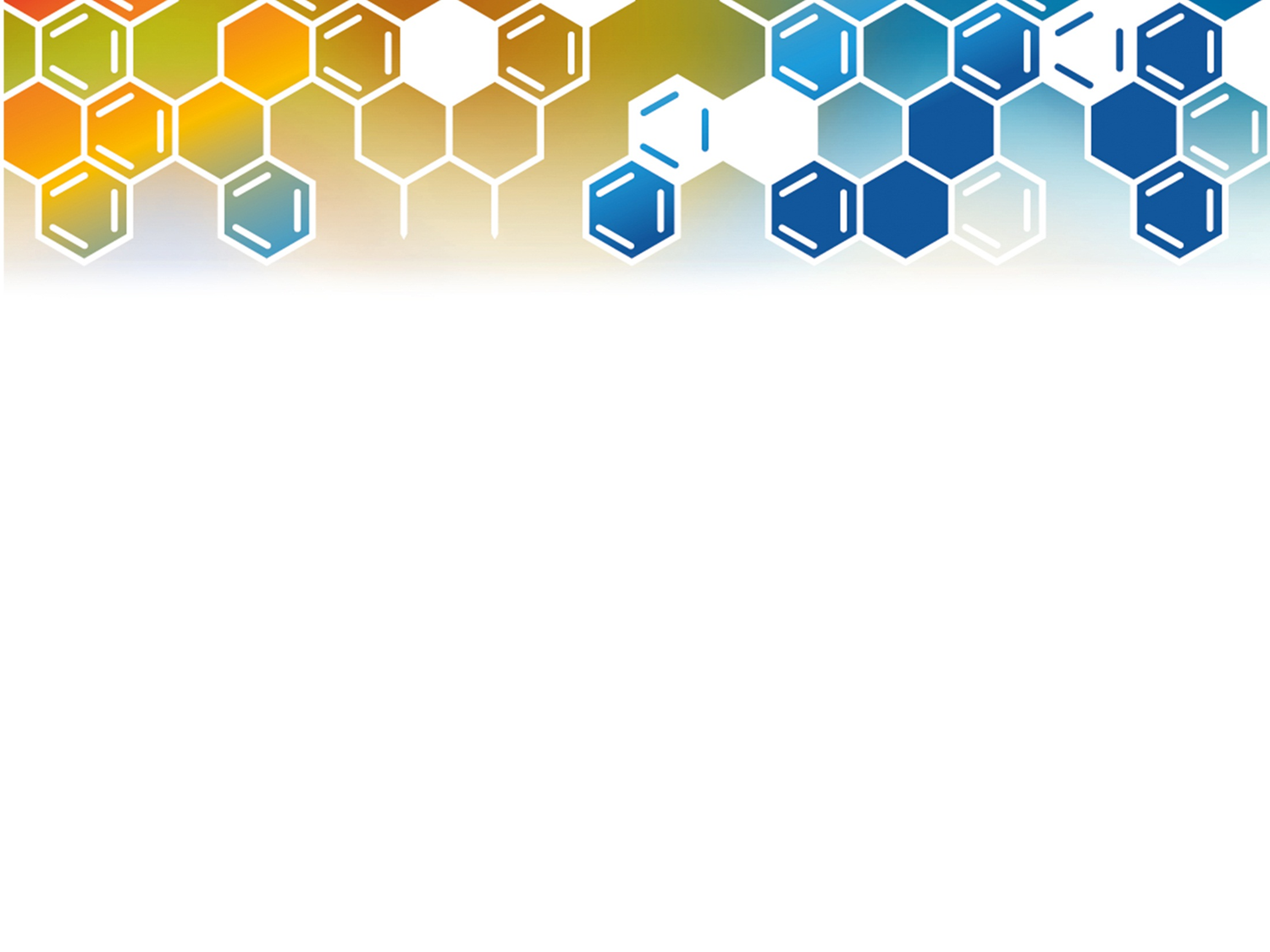 Физические свойства
Практически все полимеры являются хорошими диэлектриками, обладают низкой теплопроводностью, высокой механической прочностью. Стеклообразные полимеры бьются без острых осколков. Линейные полимеры обладают способностью к обратимым деформациям; поддаются ориентации макромолекул под влиянием механических нагрузок (на этом свойстве основано производство пленок и волокон). Важным качеством полимеров является резкое изменение характеристик при введении небольших количеств примесей.

Полимеры существуют в различных агрегатных состояниях: в виде тягучей жидкости (смазки, клеи, лаки и краски, герметики), в виде эластичных материалов (резины, силикон, эластомеры, поролон) и в виде твердых пластмасс (полиэтилен, полипропилен, поликарбонат и т.д.).
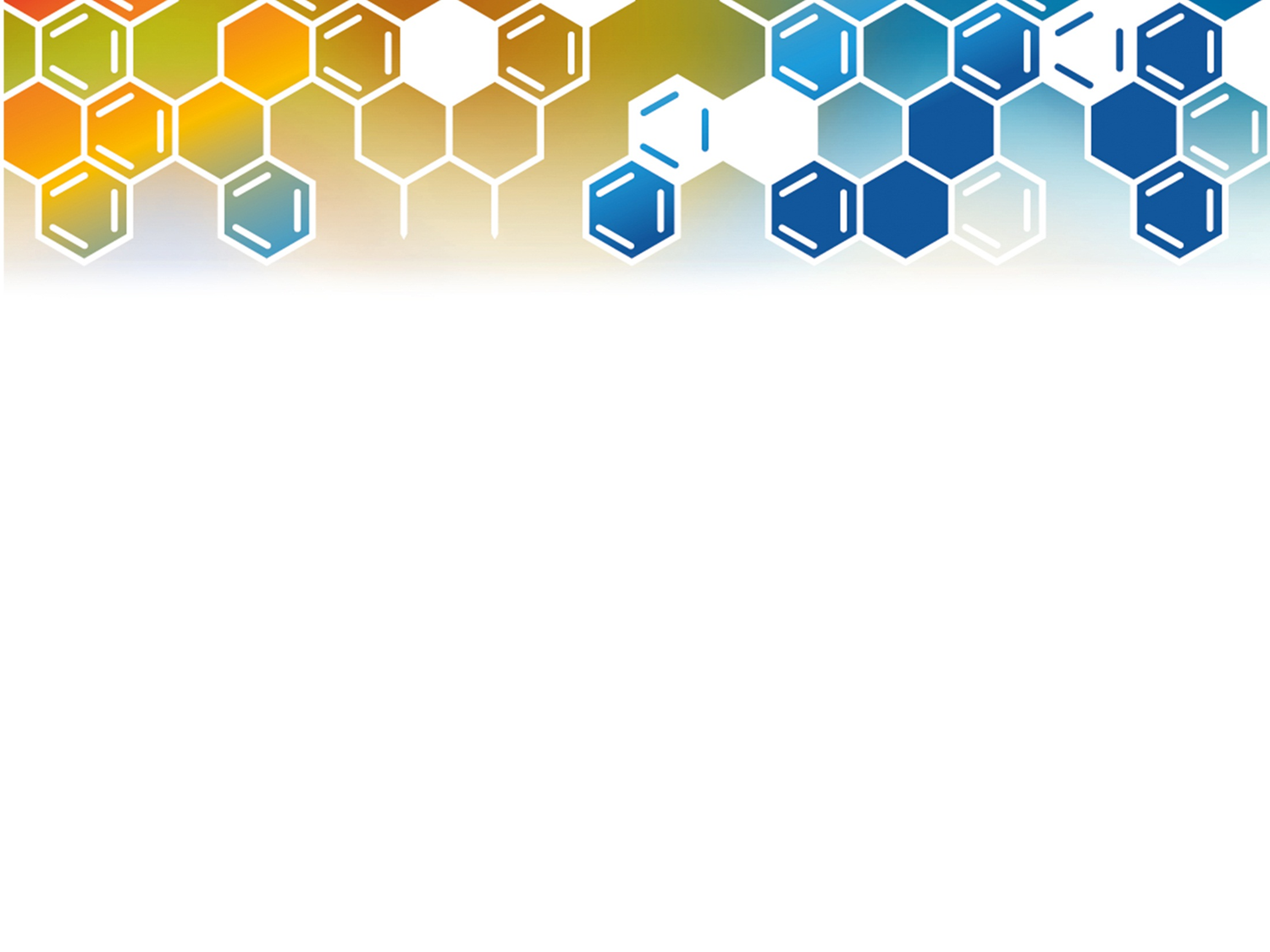 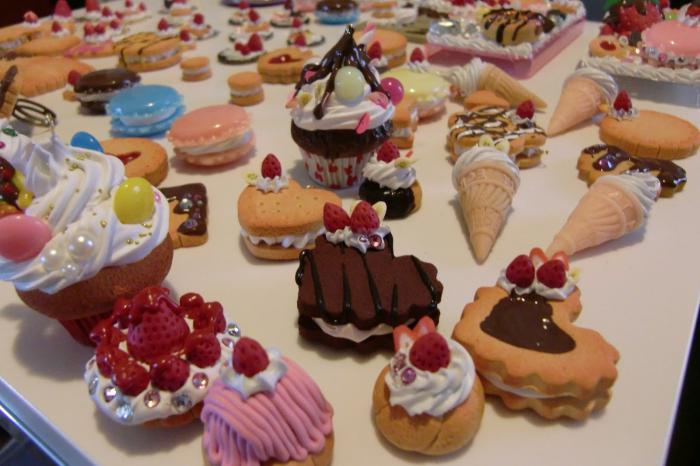 Применение полимеров в быту
Применение этих соединений повсеместно. Мало можно вспомнить областей промышленности, народного хозяйства, науки и техники, в которых не нужен был бы полимер.
Химическая промышленность (производство пластмасс, дубильных веществ, синтез важнейших органических соединений). 
Машиностроение, авиастроение, нефтеперерабатывающие предприятия. 
Медицина и фармакология. 
Получение красителей и взрывчатых веществ, пестицидов и гербицидов, инсектицидов сельского хозяйства. 
Строительная промышленность (легирование сталей, конструкции звуко- и теплоизоляции, строительные материалы). 
Изготовление игрушек, посуды, труб, окон, предметов быта и домашней утвари.
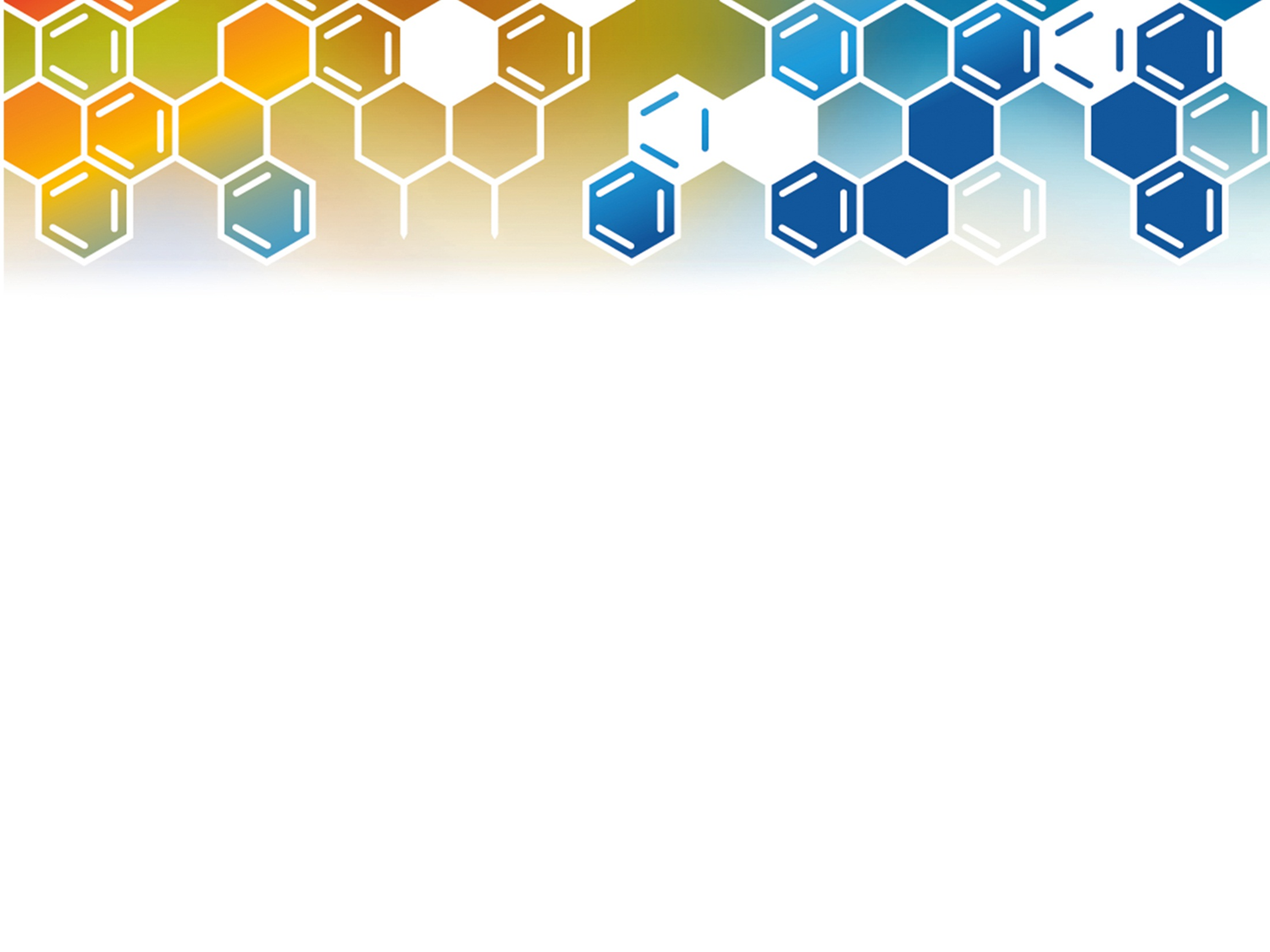 Полимеры в различных отраслях науки и техники 
применение резины;
антистатические покрытия; 
электромагнитные экраны; 
корпусы практически всей бытовой техники;
транзисторы; 
светодиоды и так далее.
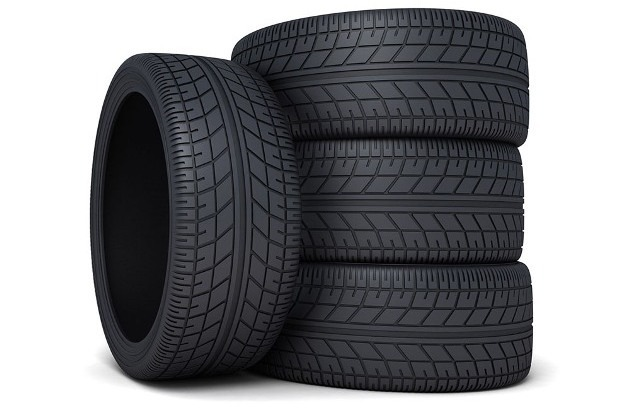 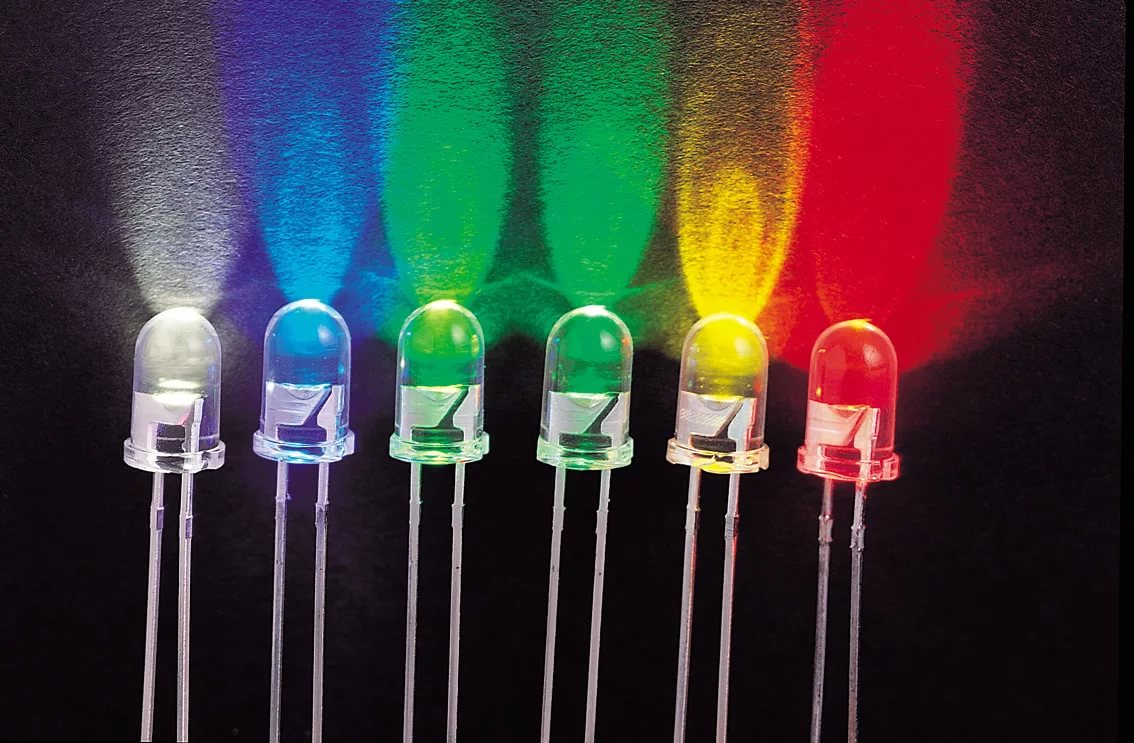 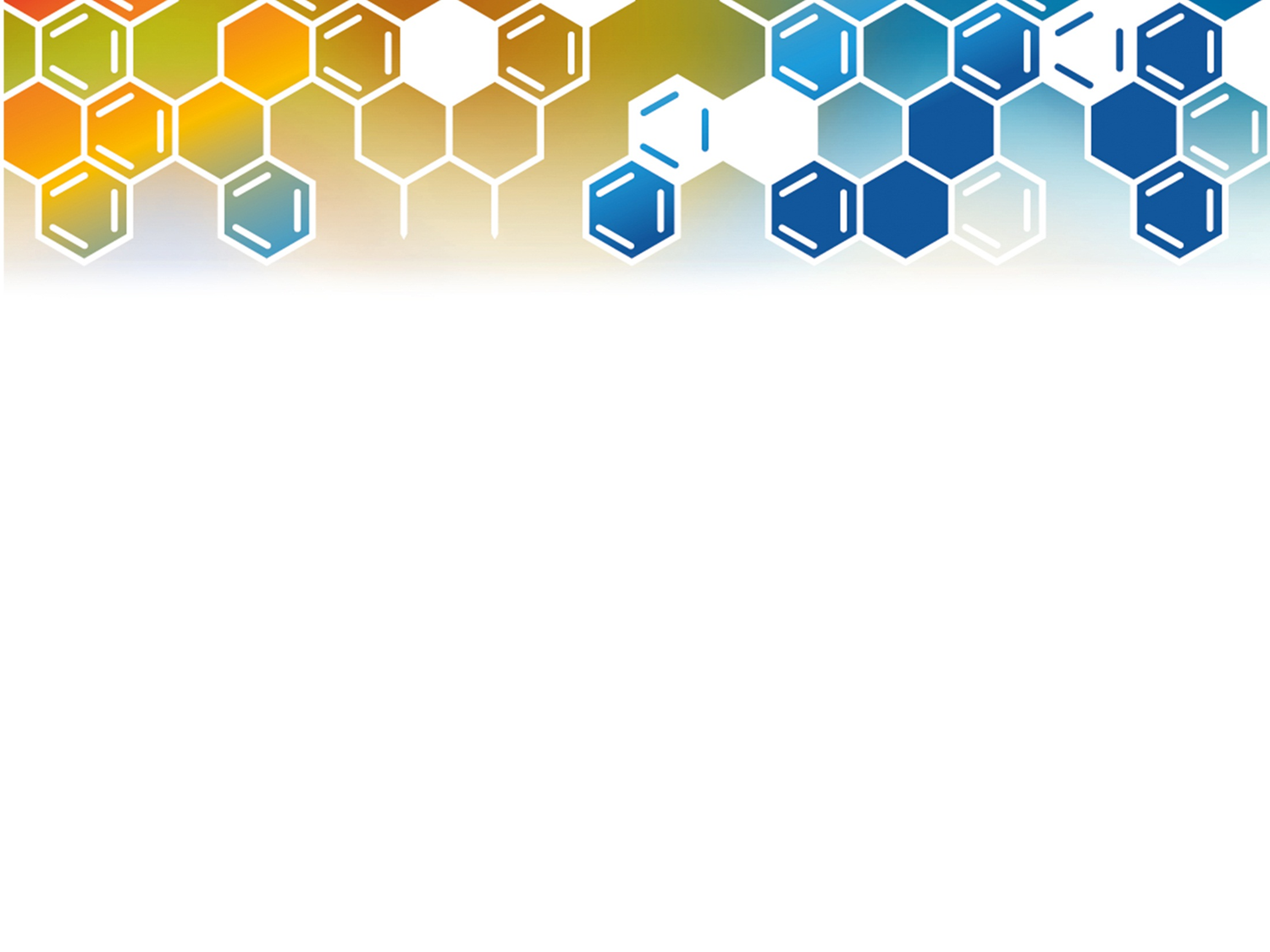 Производство полимеров
Нефтехимическая (нефтеперерабатывающая) промышленность. 
Специальные заводы по производству полимерных материалов и изделий из них.